¿Qué Salamanquesa tiene la conjugación correcta (1)?
(tú) 
te llama
(él/ella/usted)
se llamamos
(él/ella/usted) se llama
(él/ella/usted) se llame
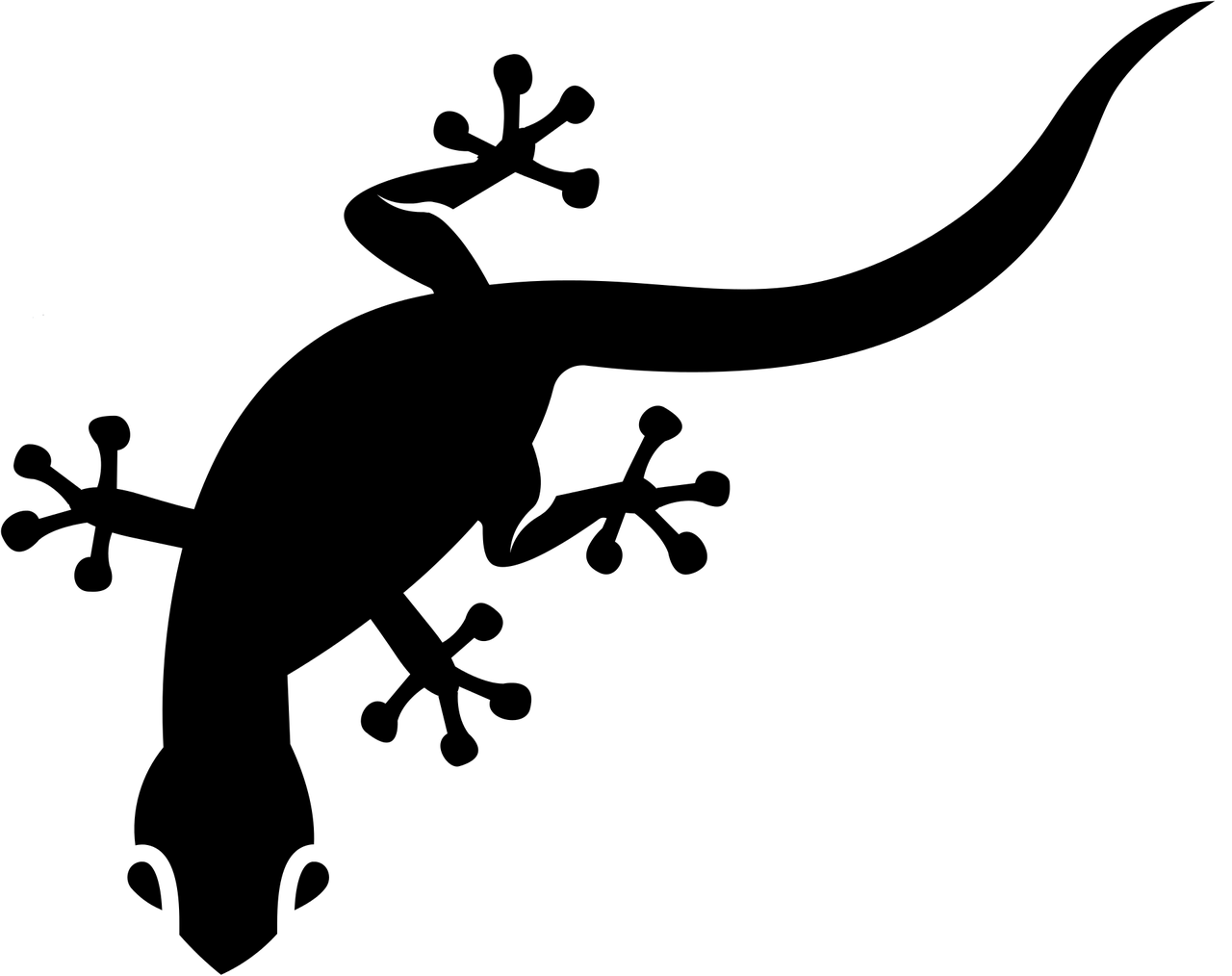 HGA
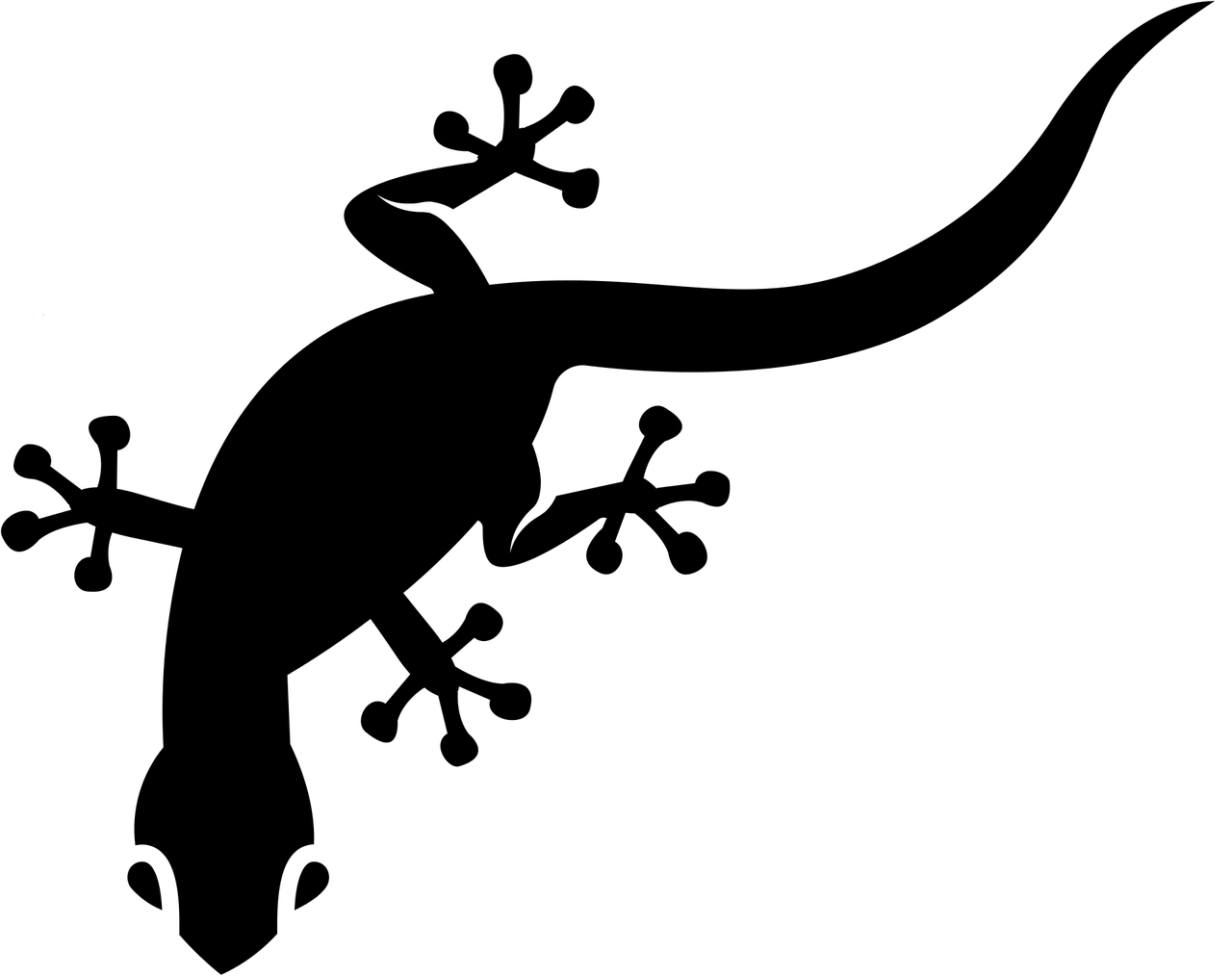 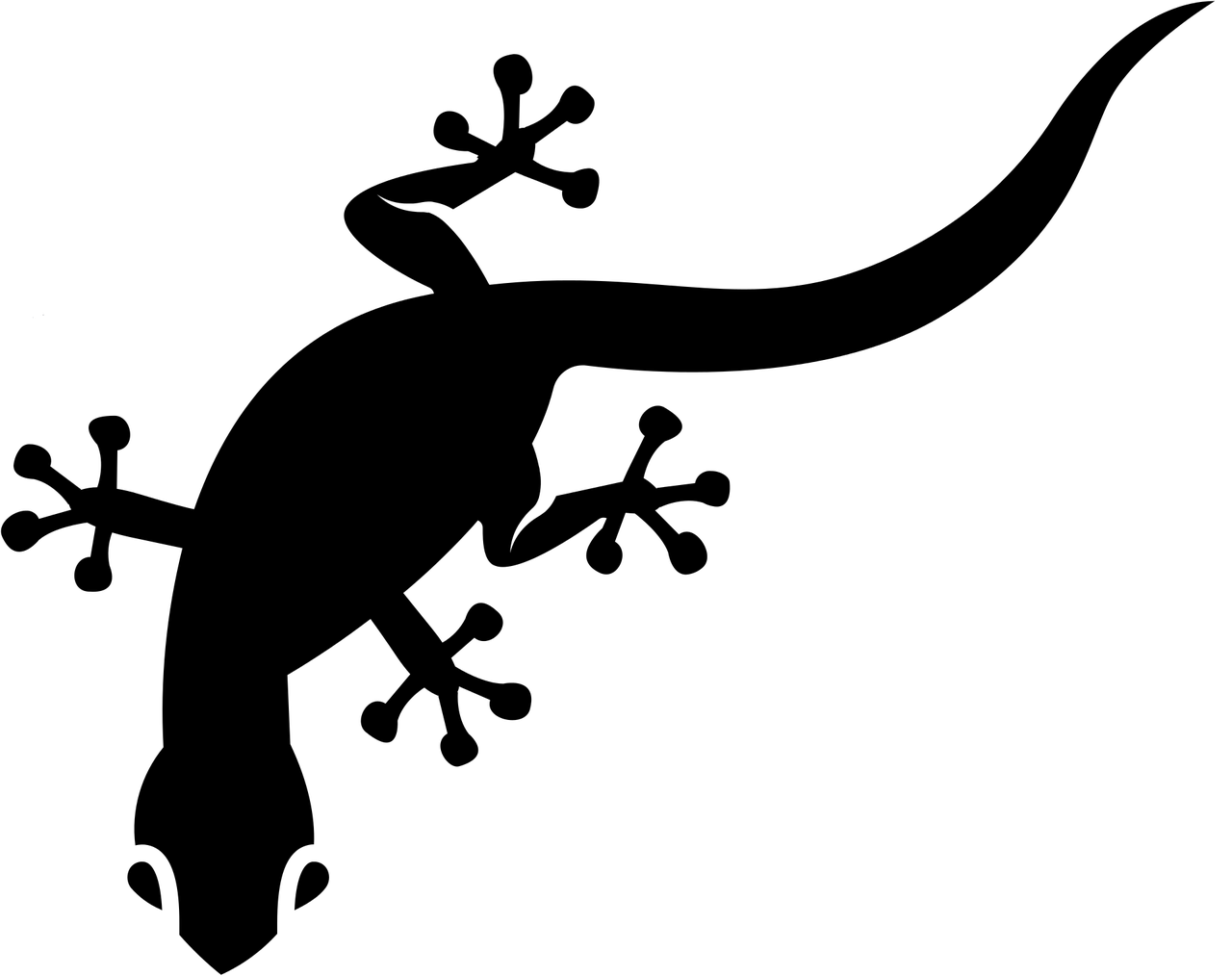 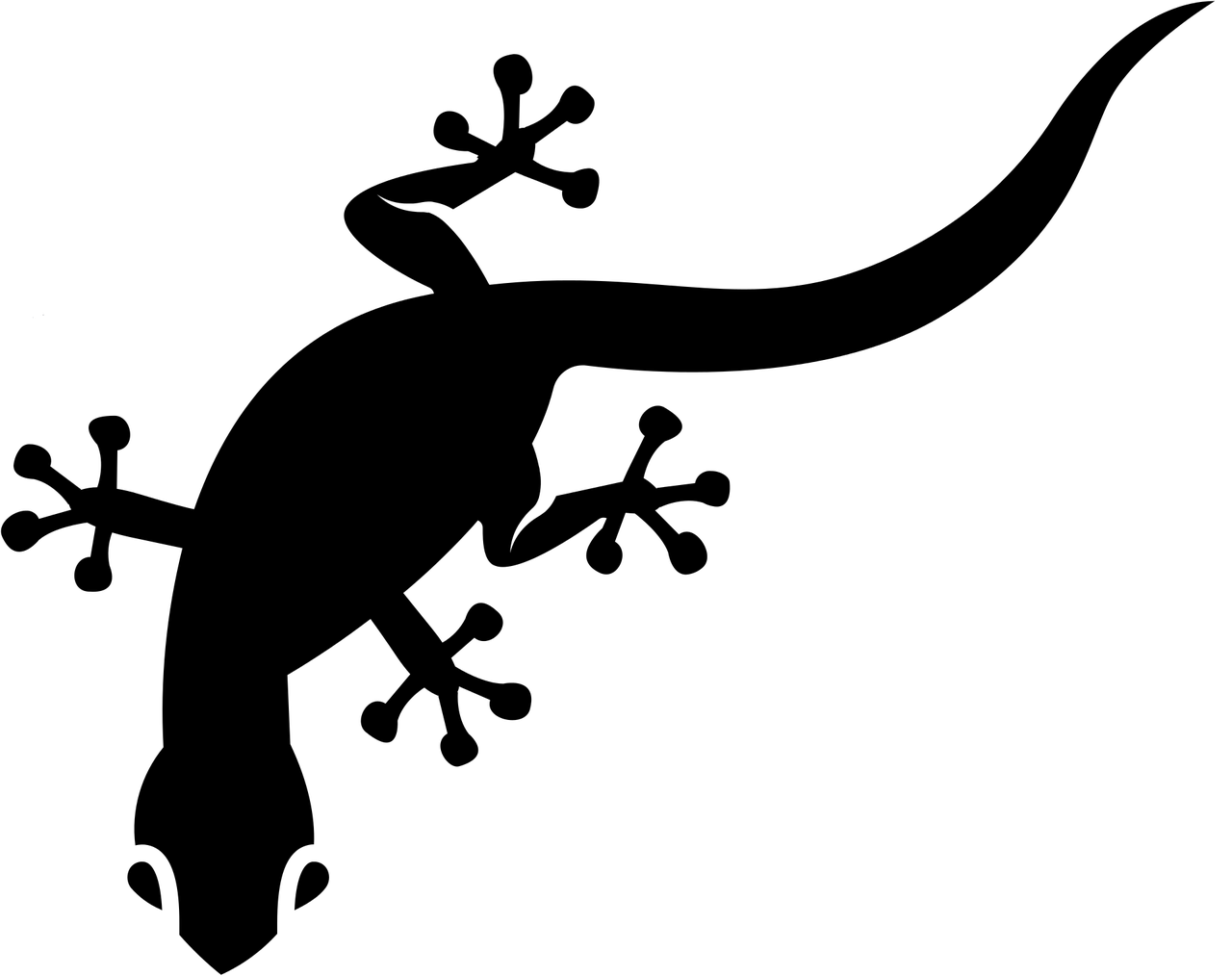 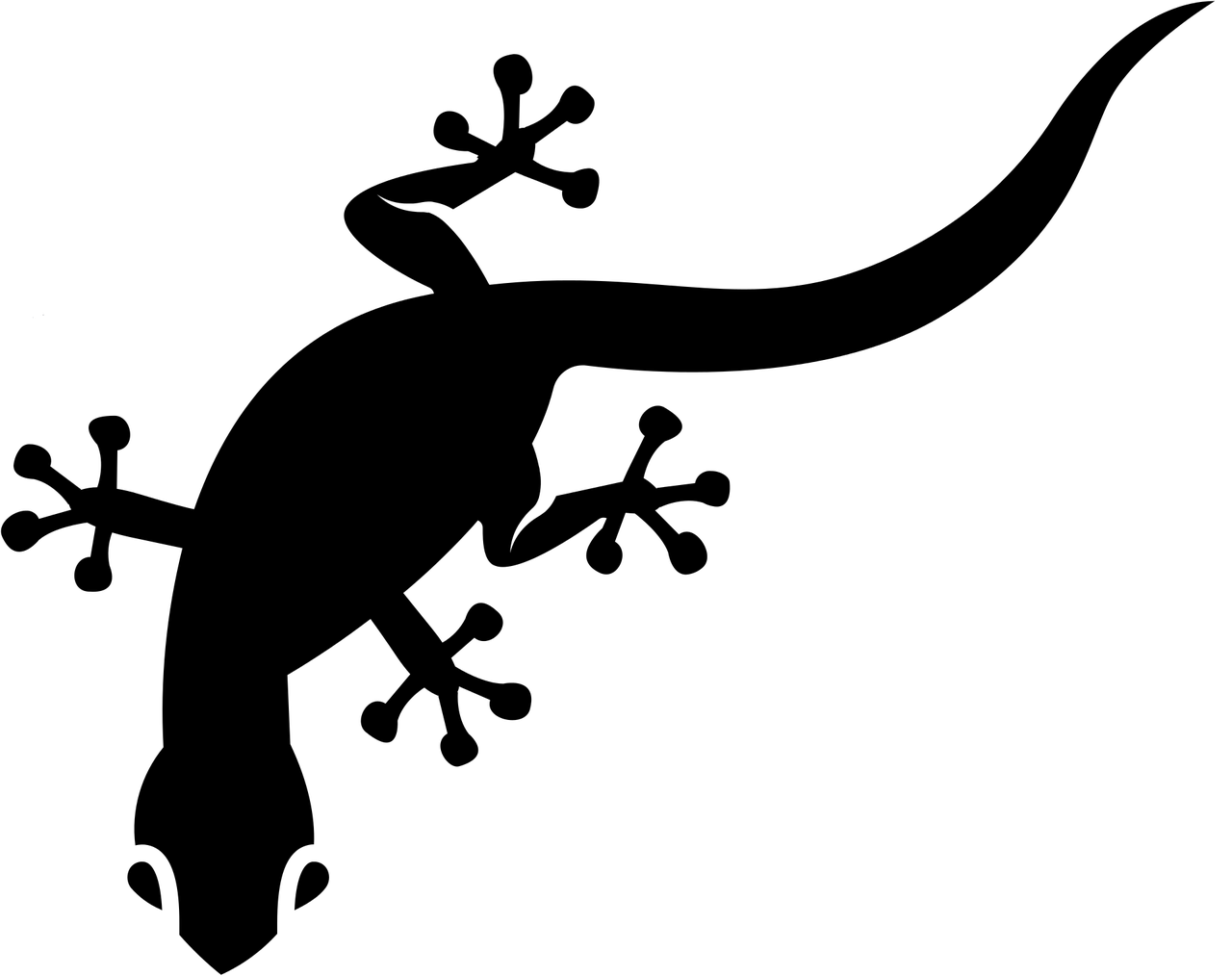